Kimmy Cantrell
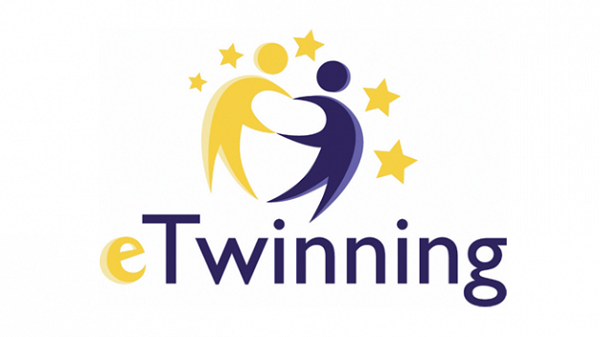 U svijetu likovnih umjetnika 3
Zanimljivosti
Samouki umjetnik
Umjetničku crtu otkrio u srednjoj školi
Volio raditi s glinom
Prvo je radio vaze, a zatim zdjele s licima
Koristi asimetriju kako bi prikazao ljepotu s nedostacima
Danas ćemo naslikati masku po uzoru na Kimmyja Cantrella.